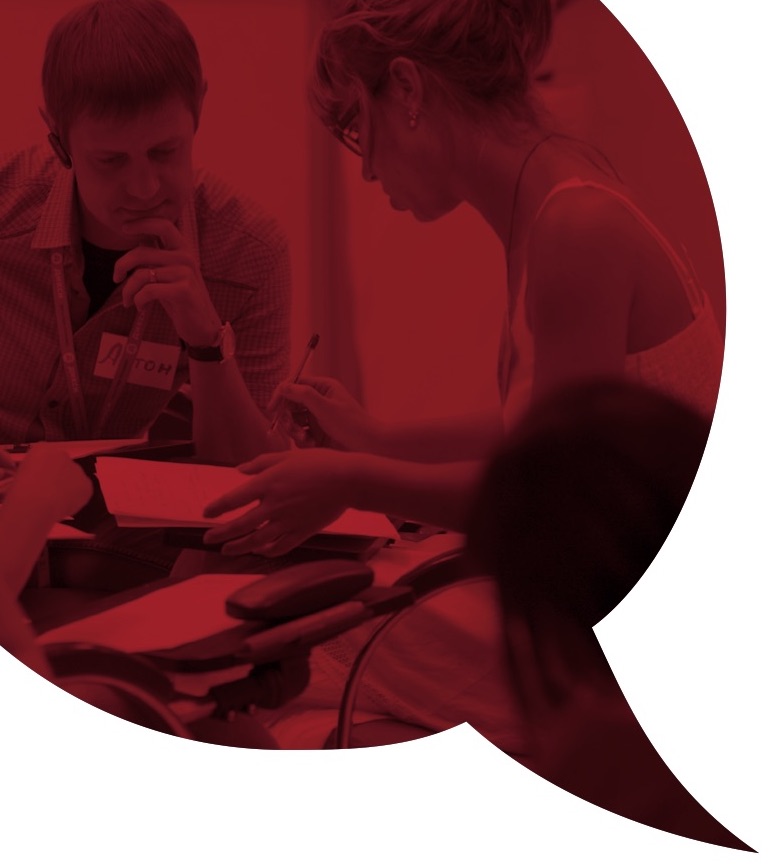 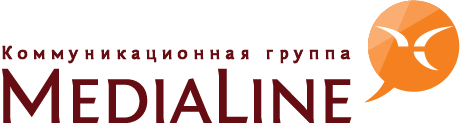 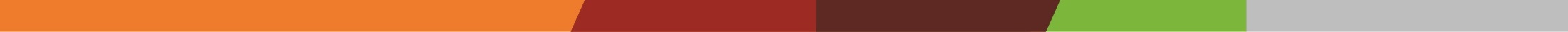 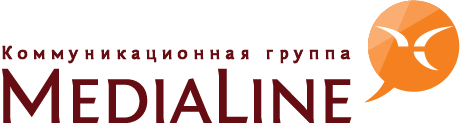 КТО МЫ
История МediaLine началась с корпоративной прессы 
За 13 лет работы в этой сфере нашими заказчиками становились крупнейшие российские и транснациональные компании.
Постепенно погружаясь в специфику коммуникационного бизнеса и задачи наших клиентов, мы совершенствовали методы работы, расширяли список инструментов и компетенций.
Сегодня МediaLine – нечто большее, чем издательство.
Мы предлагаем комплексные решения в области корпоративных коммуникаций, включающие все виды печатных изданий, digital-инструменты, видео-производство, а также образовательные семинары и тренинги.
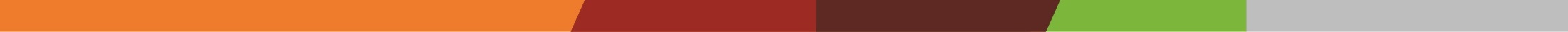 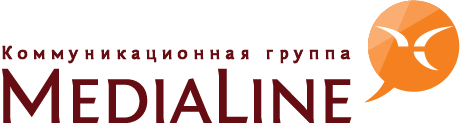 КОМПЛЕКСНЫЙ ПОДХОД
Digital
Наше digital-подразделение занимается разработкой   и техподдержкой проектов любой сложности, включая  корпоративные сайты, интранет-порталы, мобильные приложения и ресурсы для бизнес-аналитики
ИЗДАТЕЛЬСТВО
Мы выполняем весь комплекс работ по подготовке и выпуску периодических и других корпоративных изданий,  а также полиграфической и сувенирной продукции под ключ - от разработки концепции до доставки готового тиража
КОНСАЛТИНГ
Мы делимся своими знаниями. Наши консультанты разрабатывают и проводят тренинги по всем ключевым направлениям корпоративных коммуникаций – внешних и внутренних
ФИЛИАЛЫ
Для удобства наших партнеров в Северо-Западном регионе мы открыли представительство в Санкт-Петербурге
МУЛЬТИФОРМАТНОСТЬ
В нашем портфолио – кейсы по созданию электронных медиа  с нуля и электронных версий уже существующих печатных изданий (флеш-листалки, электронные рассылки, веб-сайты, мобильные приложения и проч.)
ИННОВАЦИИ
Мы постоянно расширяем линейку  продуктов. 
В 2016 году производство инфографики выделено    в отдельное направление. В 2017 году мы развиваем производство корпоративного видео-контента
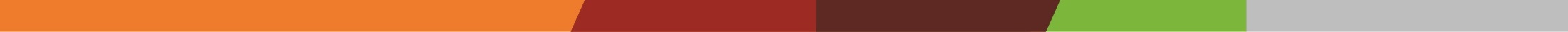 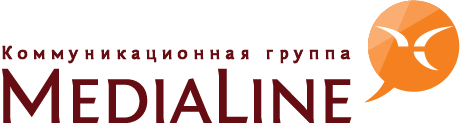 КОМАНДА
91
«МеdiaLine» всегда делал ставку на штатных 
сотрудников 

Это надежнее
для клиента!
сотрудник
15 профессий
работает в московском и питерском офисах «MediaLine»
Cамый большой штат сотрудников среди издательских агентств СНГ и Восточной Европы
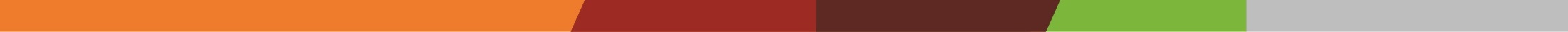 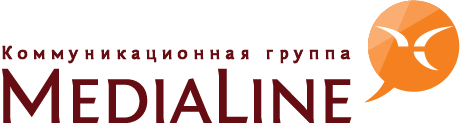 Крупнейший пакет заказов среди издательских агентств
2,1
млн
ежегодный̆ тираж печатных периодических изданий
Всего 
196
реализованных проектов печатных корпоративных СМИ
92
периодических
издания              в нашем
портфеле           в 2017 году
40 
электронных изданий          и приложений
500 
выпусков изданий    в год
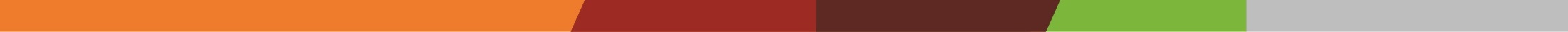 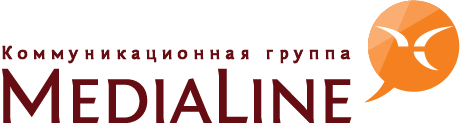 НАШИ КЛИЕНТЫ
Более 200 клиентов за время работы компании
35
из
100
 ведущих компаний России – наши клиенты*
15
отраслей бизнеса
*Согласно данным «РИА Рейтинг»
Топ-100 крупнейших по капитализации компаний России
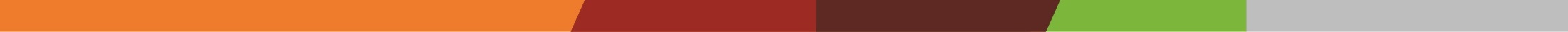 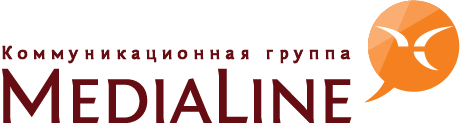 НАШИ КЛИЕНТЫ
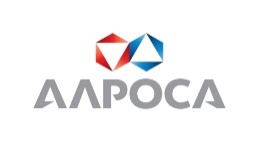 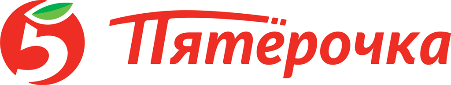 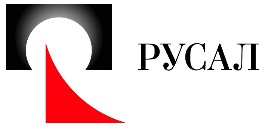 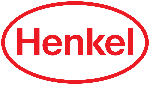 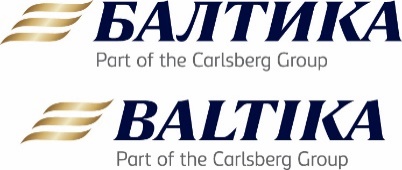 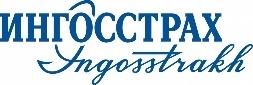 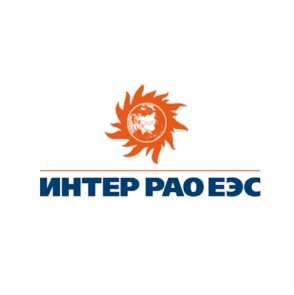 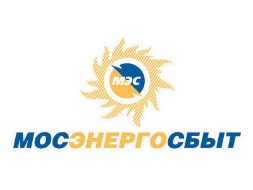 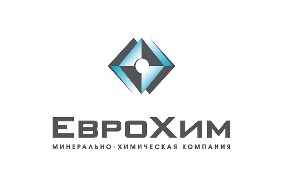 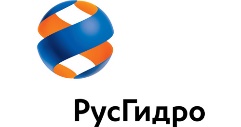 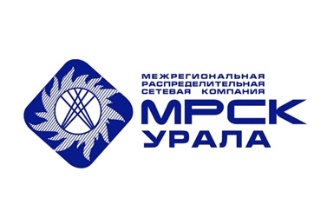 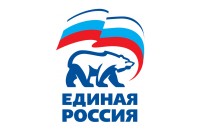 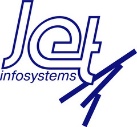 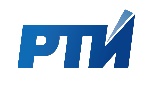 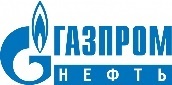 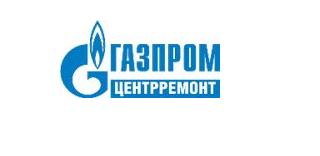 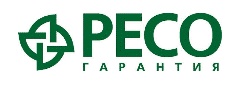 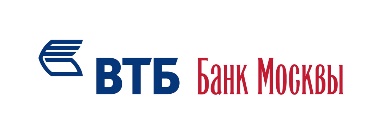 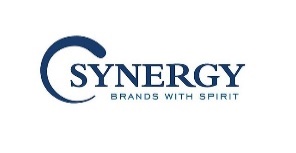 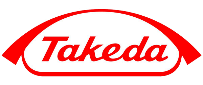 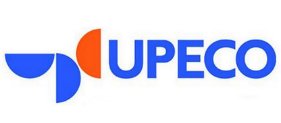 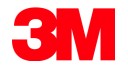 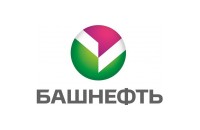 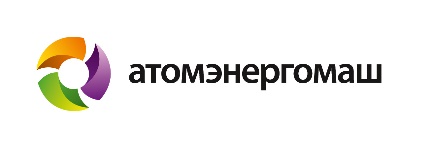 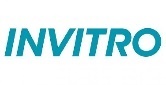 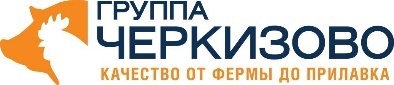 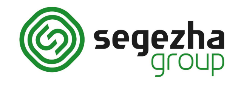 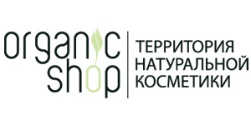 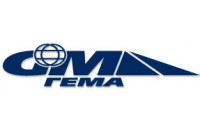 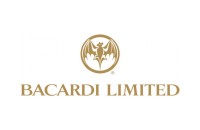 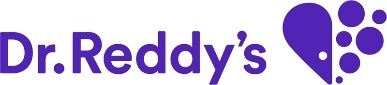 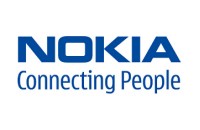 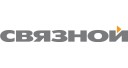 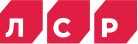 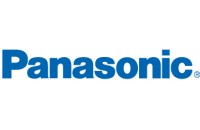 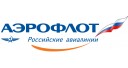 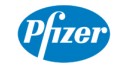 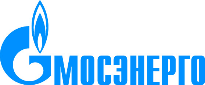 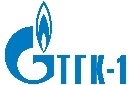 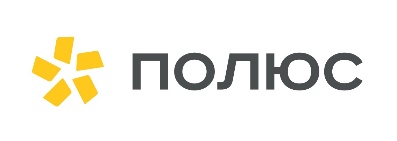 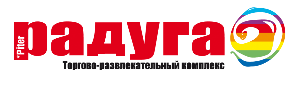 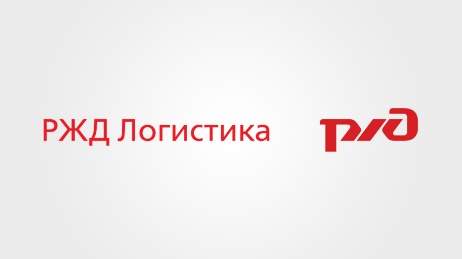 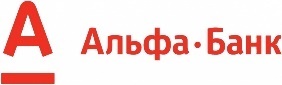 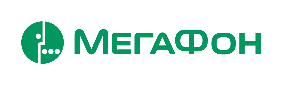 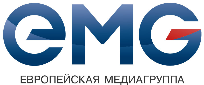 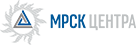 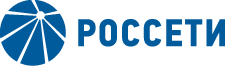 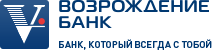 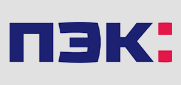 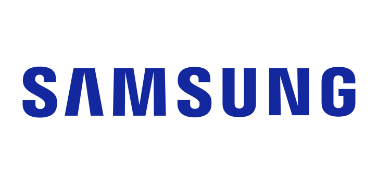 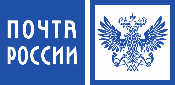 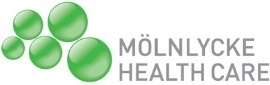 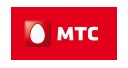 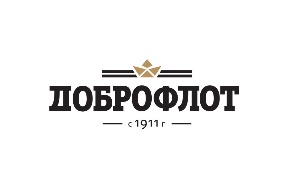 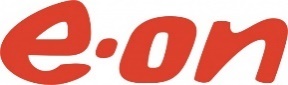 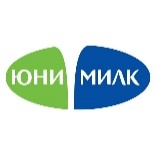 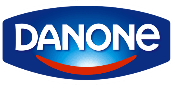 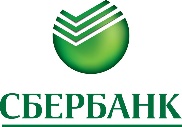 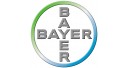 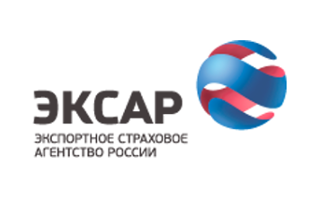 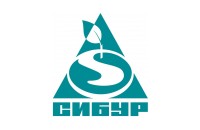 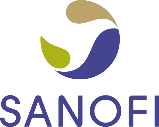 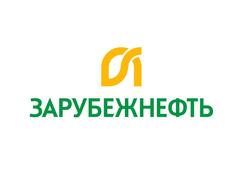 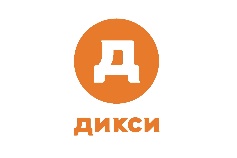 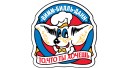 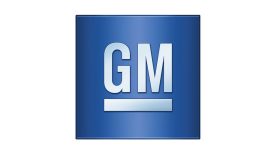 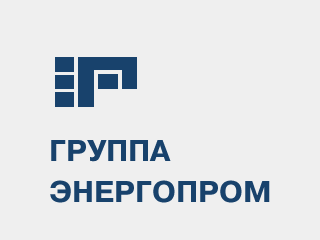 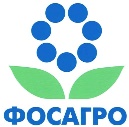 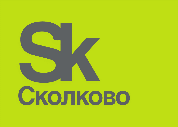 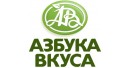 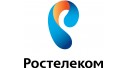 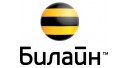 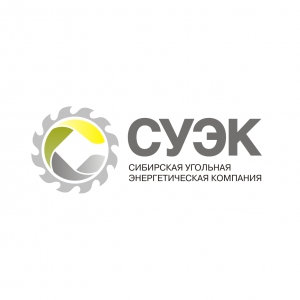 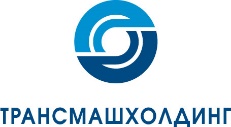 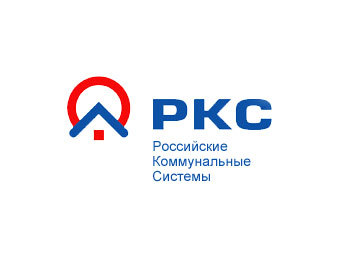 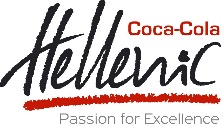 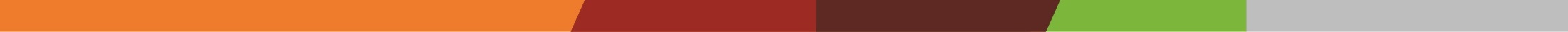 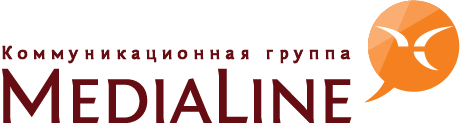 НАШИ ДОСТИЖЕНИЯ
117
профессиональных наград
Премии 
Digital Communication Awards
2014, 2015, 2016 и 2017 гг.
«MediaLine» – самое известное на рынке издательское агентство
Мы много лет сохраняем первое место в рейтинге узнаваемости издателей корпоративных медиа*

*По данным исследования «Рынок корпоративных медиа 2010–2016»
По итогам конкурса «Лучшее корпоративное медиа – 2017» «MediaLine» и наши сотрудники получили премии в номинациях:
«Лучшее издательское агентство»
«Лучший редактор корпоративных медиа» – Татьяна Постникова
«Лучший молодой редактор корпоративных медиа / «Восходящая звезда» – Екатерина Коновалова
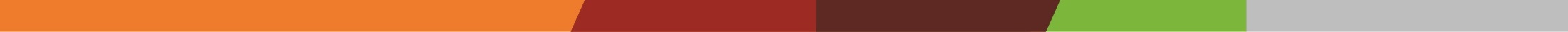 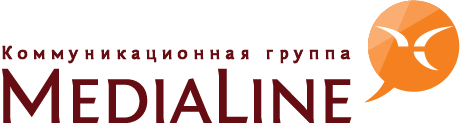 ОСНОВАТЕЛИ
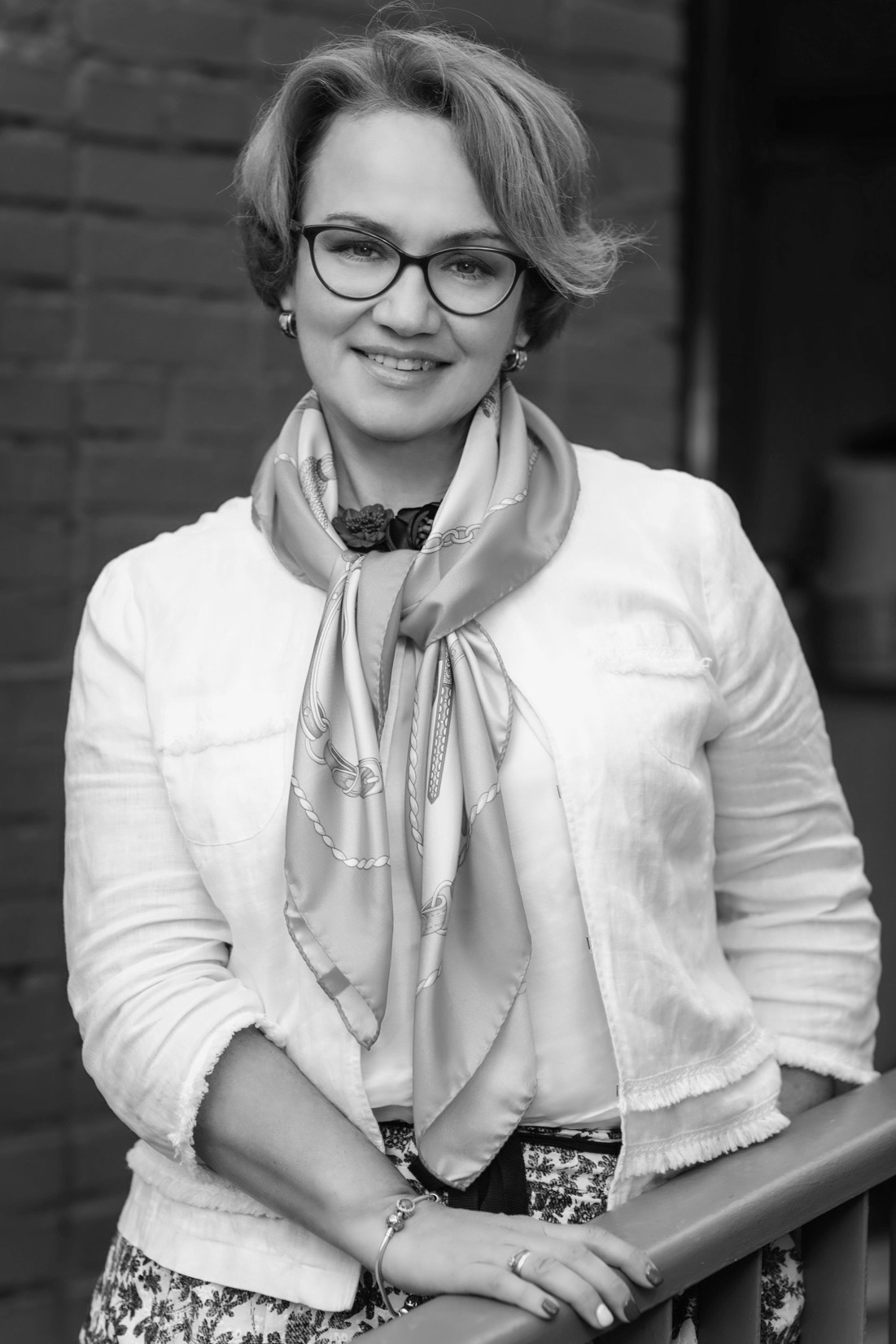 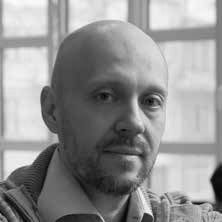 Лариса Рудакова,
президент коммуникационной группы «МеdiaLine»
Лауреат национальной премии «Медиа-
менеджер России»
Лауреат премии C4F – Communication for
Future (World Communication Forum
in Davos), Швейцария
Член жюри конкурсов «Пресс-служба года»
и INTERCOMM
l_rudakova@medialine-pressa.ru
Константин Юшин,
вице-президент коммуникационной группы «МеdiaLine»
Пятикратный победитель международного
конкурса «Обложка года»
Рекордсмен «Книги рекордов России»
в области печатного дизайна в категории
«Самое большое количество бумажных
дизайн-макетов»
Член экспертного совета АКМР
k_yushin@medialine-pressa.ru
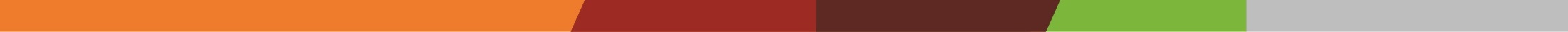 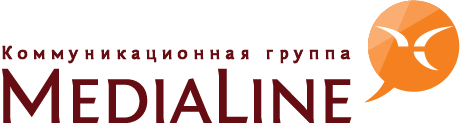 НАШИ ВОЗМОЖНОСТИ
Колоссальный опыт, накопленный нашей компанией, не имеет аналогов в России. Например, выполняя задачи клиента, мы:
– выводили проект в лидеры российского топа AppStore;
– создавали Годовой отчет за неделю;
– выпускали журнал с плюшевой обложкой;
– складывали календарь из 1 075 260 зерен;
– выпускали издания на девяти языках, в 2016 году в их число вошел индонезийский язык

И многое другое…
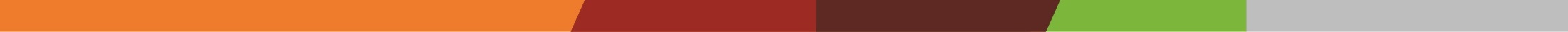 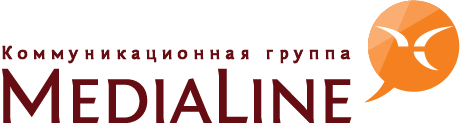 Мы сделали это первыми
Как лидеры рынка мы считаем своим долгом брать на себя обучающую и развивающую функцию – мы делимся опытом, участвуем в конкурсах, в проведении исследований и разработке методик оценки рынка корпоративных медиа. В том числе:
С 2007 года проводим обучающие мероприятия для участников рынка, 
в 2016 году в составе коммуникационной группы появилась консалт-студия «Действующие лица»
В 2011–2014 гг. cоздали серию деловой литературы «Корпоративные коммуникации»
Совместно с Сообществом внутренних коммуникаторов провели единственное в своем роде масштабное исследование «Рынок корпоративных медиа   2010– 2016»
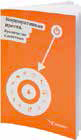 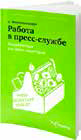 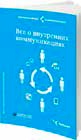 С 2007 года работаем со студентами профильных специальностей МГУ, МГИМО, РУДН, ИГУМО и других вузов
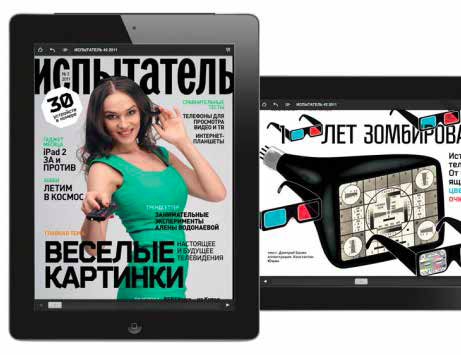 В 2015 году предложили свою систему оценки качества корпоративных медиа и разработали онлайн-инструмент для самостоятельного и объективного измерения качества издания
В 2011 году выпустили первое в России корпоративное издание для iРad
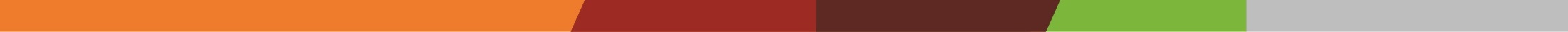 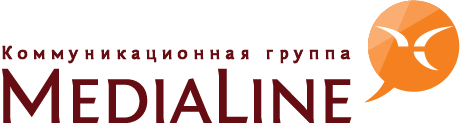 НАШИ ВОЗМОЖНОСТИ
Мы предлагаем самую большую линейку услуг
Издательские услуги
– Производство корпоративной прессы
для всех типов аудиторий (b2b, b2p, b2c). Полный комплекс работ под ключ – от концепции до готового тиража, любой набор связанных с производством услуг: тексты, фото, иллюстрации, дизайн, верстка, цветокоррекция и др.
Digital
– Разработка и техническая поддержка проектов любой сложности
Контент
– Подготовка текстового контента различных тематик и адаптация его для любых каналов коммуникации, в т. ч. интранет, сайты, социальные сети  и т. п.
– Разработка и создание инфографики любого уровня сложности, включая 3D- и анимированную инфографику
– Подготовка видеоконтента
Дизайн и полиграфия
– Производство сувенирной, подарочной, представительской и другой продукции
– Книги и фотоальбомы
– Годовые отчеты
– Корпоративные справочники и кодексы
– Рабочие тетради и учебники
– Плакаты и листовки
Сопутствующие услуги
– Размещение рекламы в корпоративных медиа
– Фотосъемка всех видов
– Организация мероприятий
– Организация и проведение обучающих семинаров и тренингов
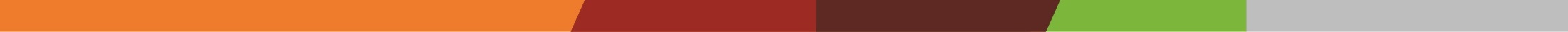 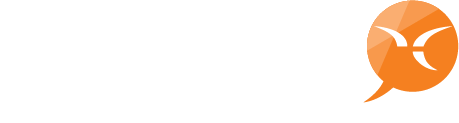 НАШИ ЖУРНАЛЫ
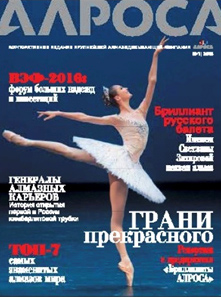 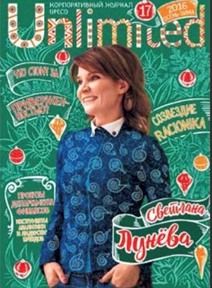 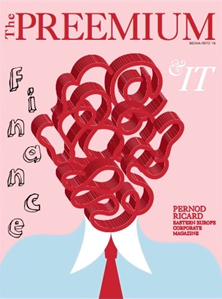 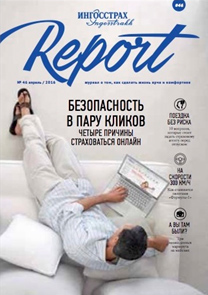 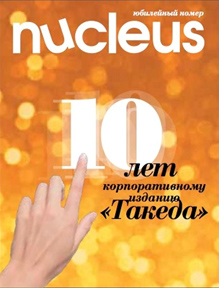 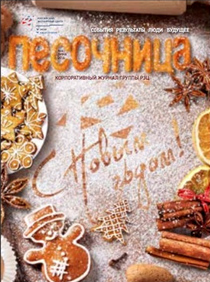 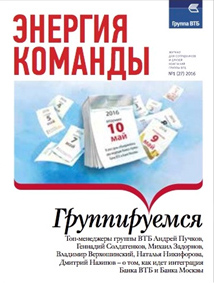 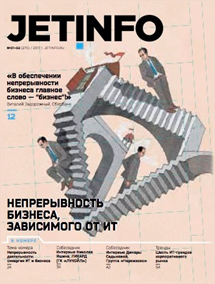 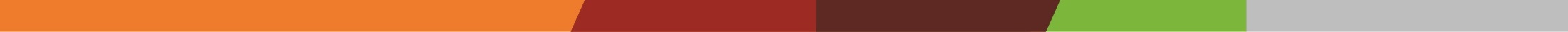 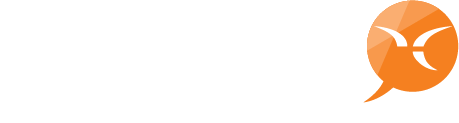 НАШИ ГАЗЕТЫ
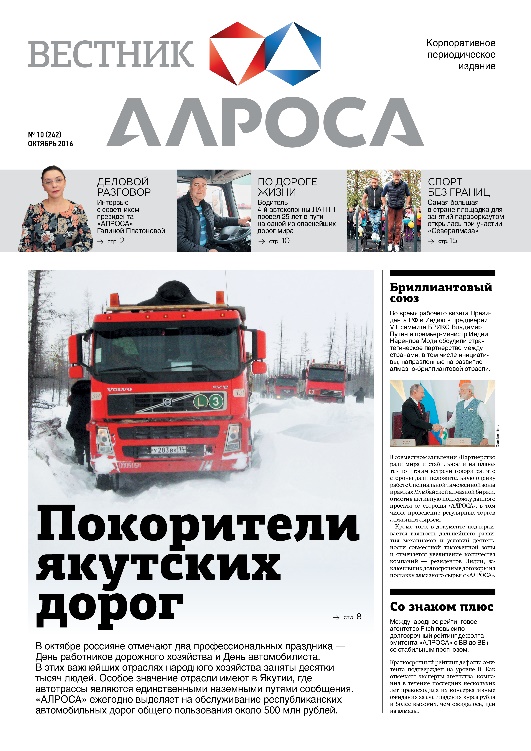 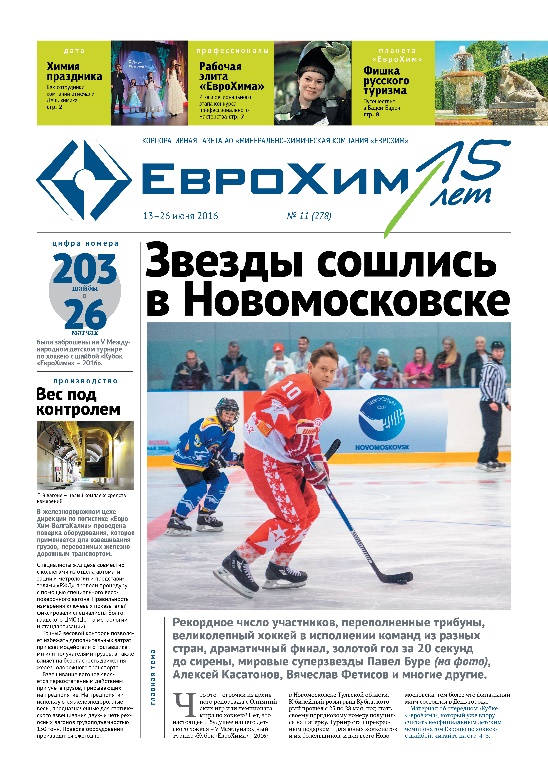 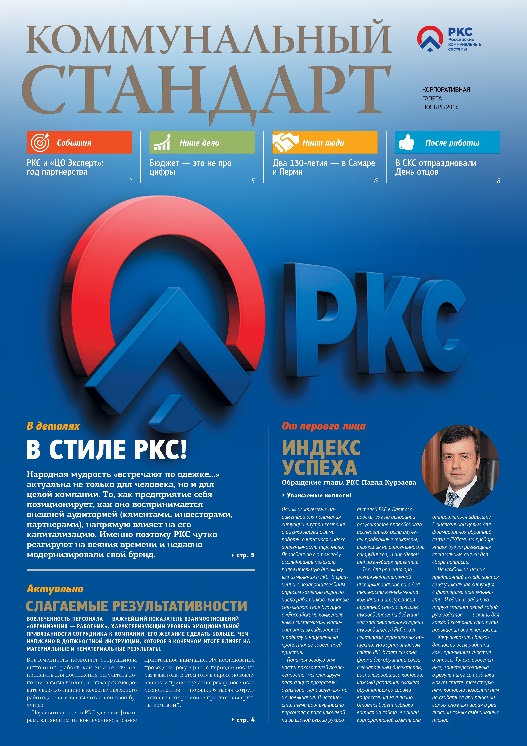 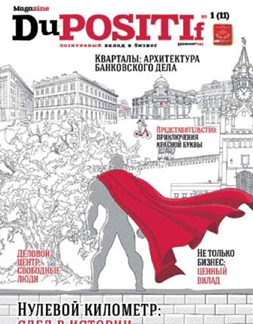 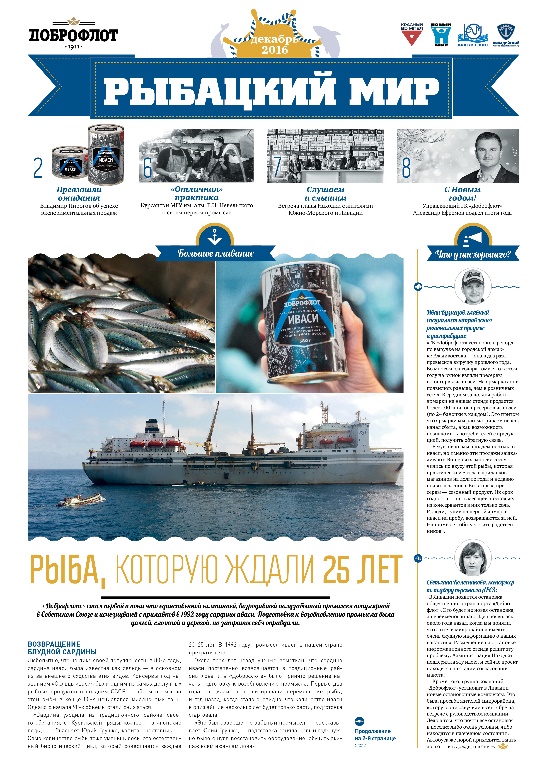 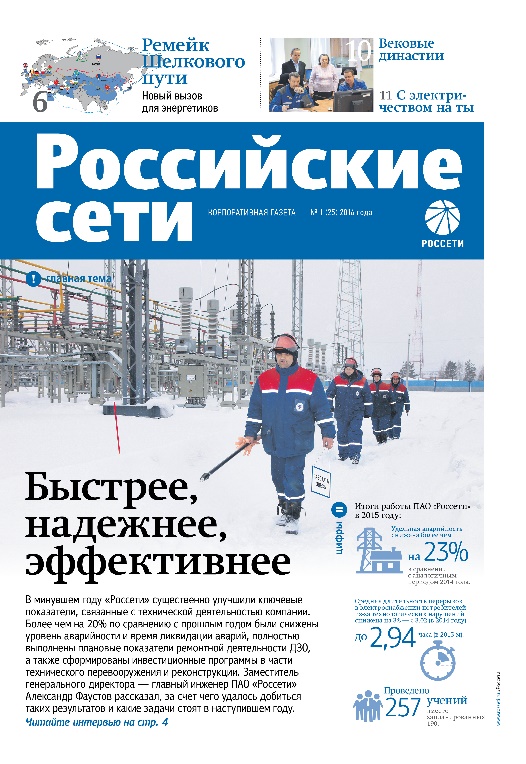 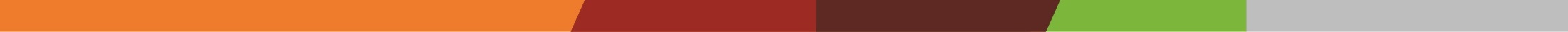 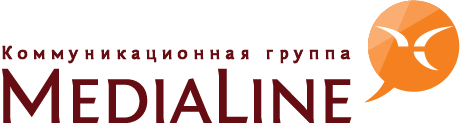 НАША ИНФОГРАФИКА
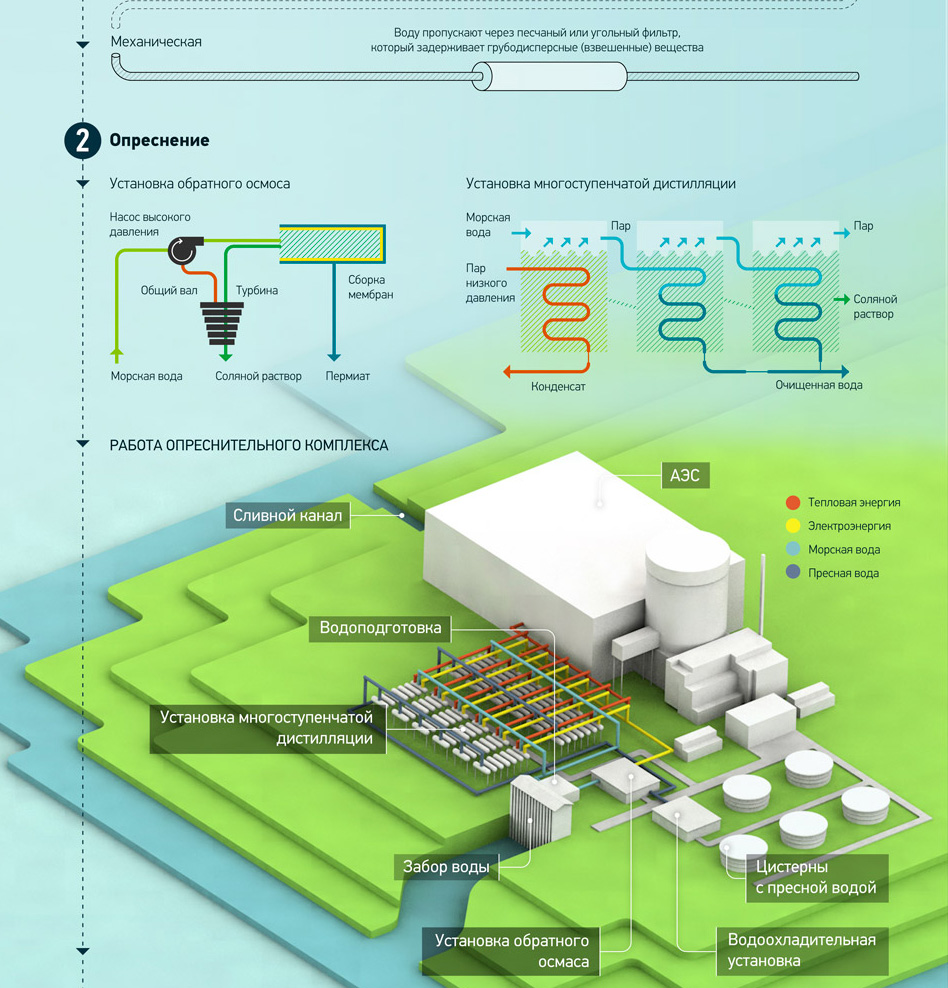 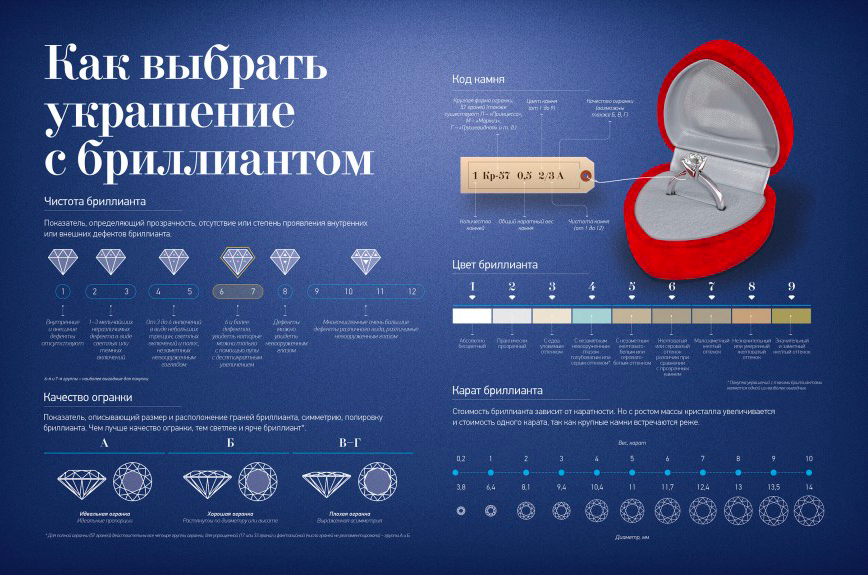 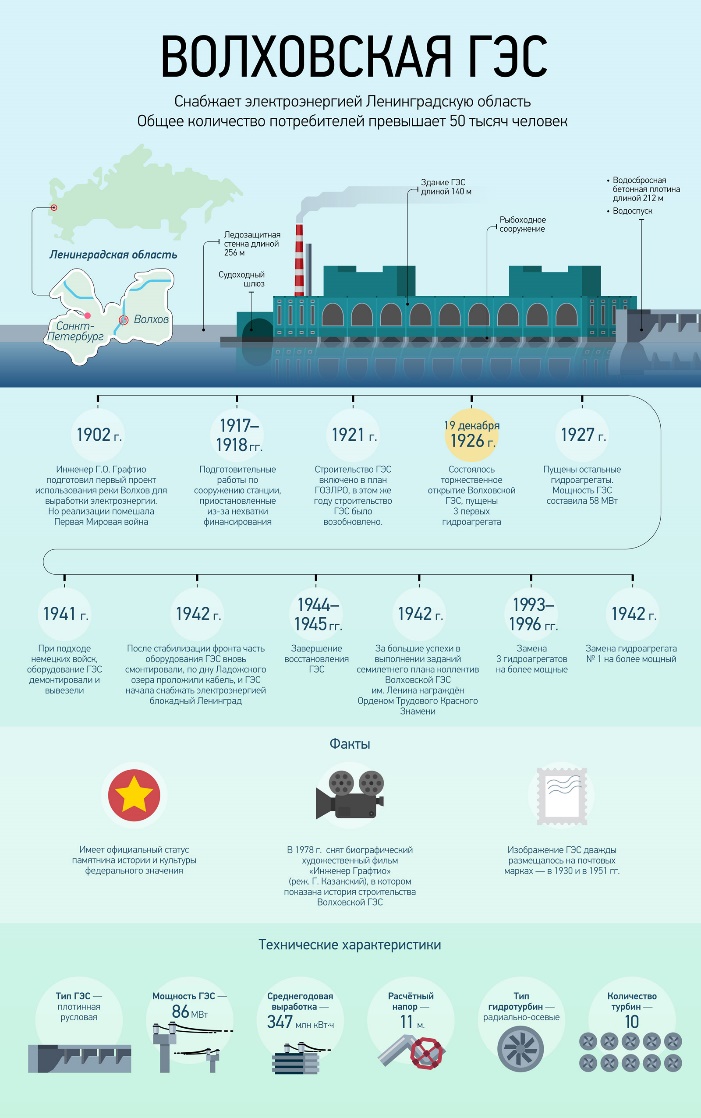 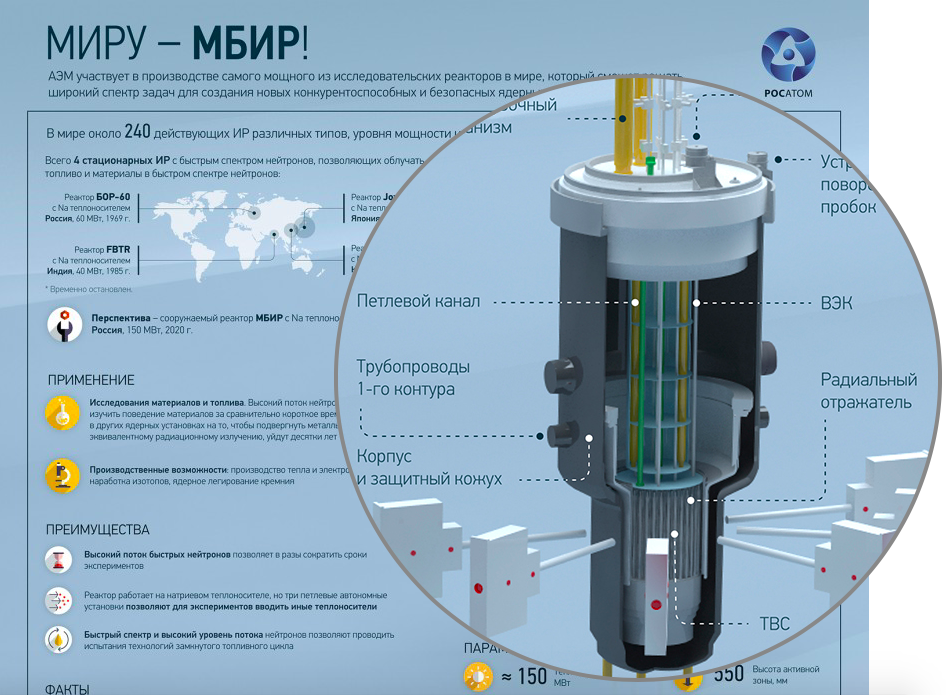 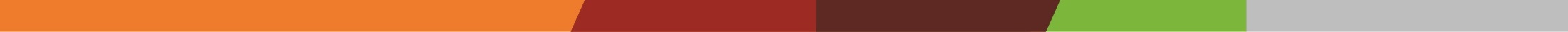 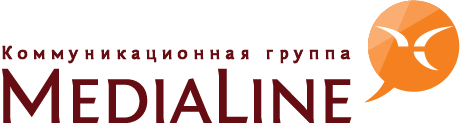 ДРУГАЯ ПЕЧАТНАЯ ПРОДУКЦИЯ
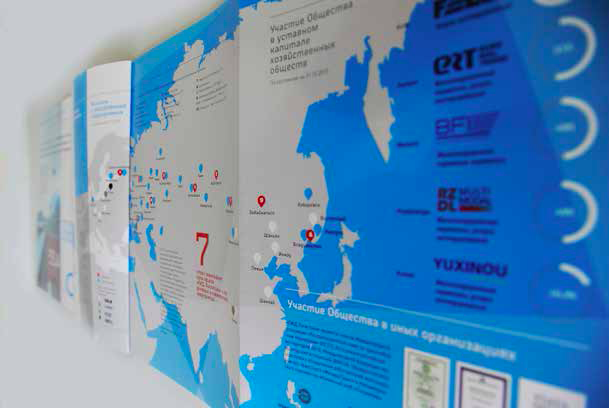 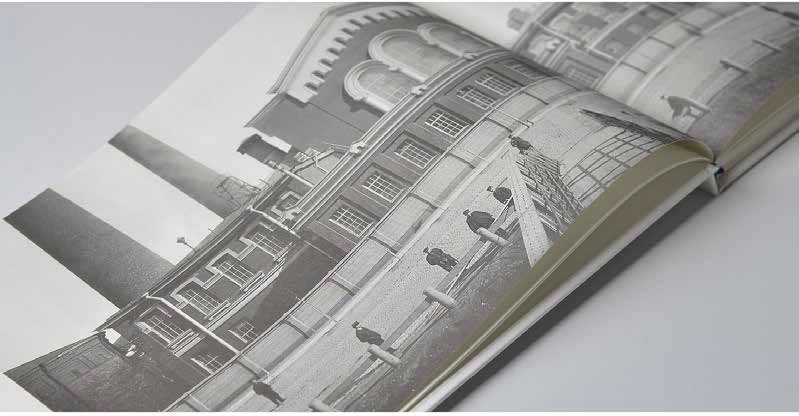 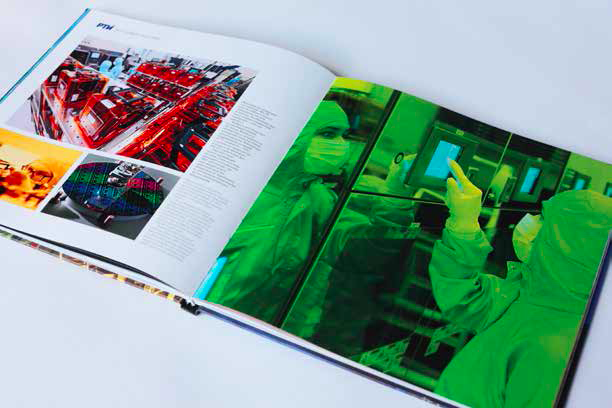 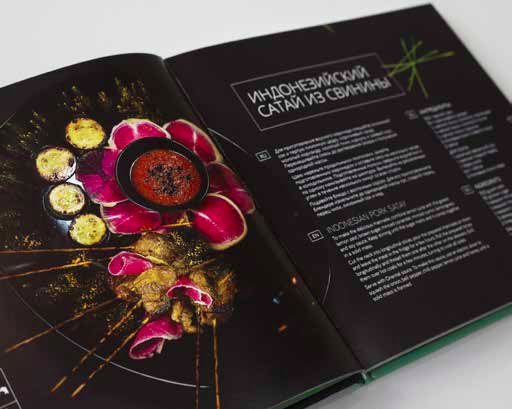 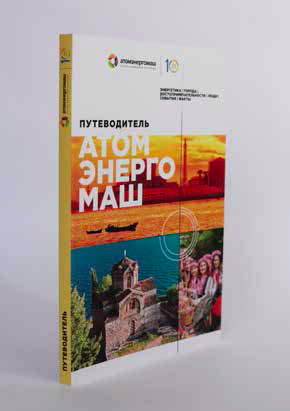 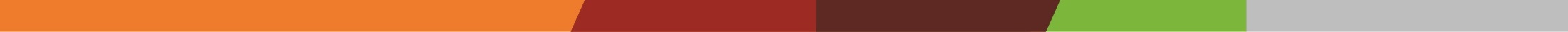 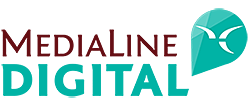 НАШИ DIGITAL-ПРОДУКТЫ
Электронные издания
Веб-сайты
Более 5 лет на рынке


Более 40 реализованных проектов


10 проектов отмечены наградами
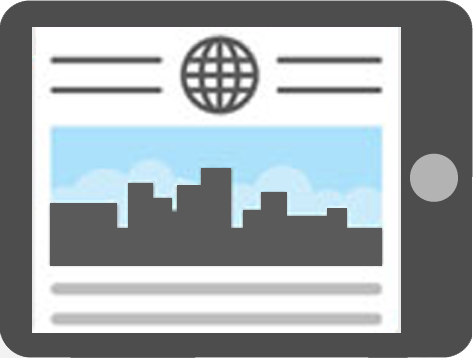 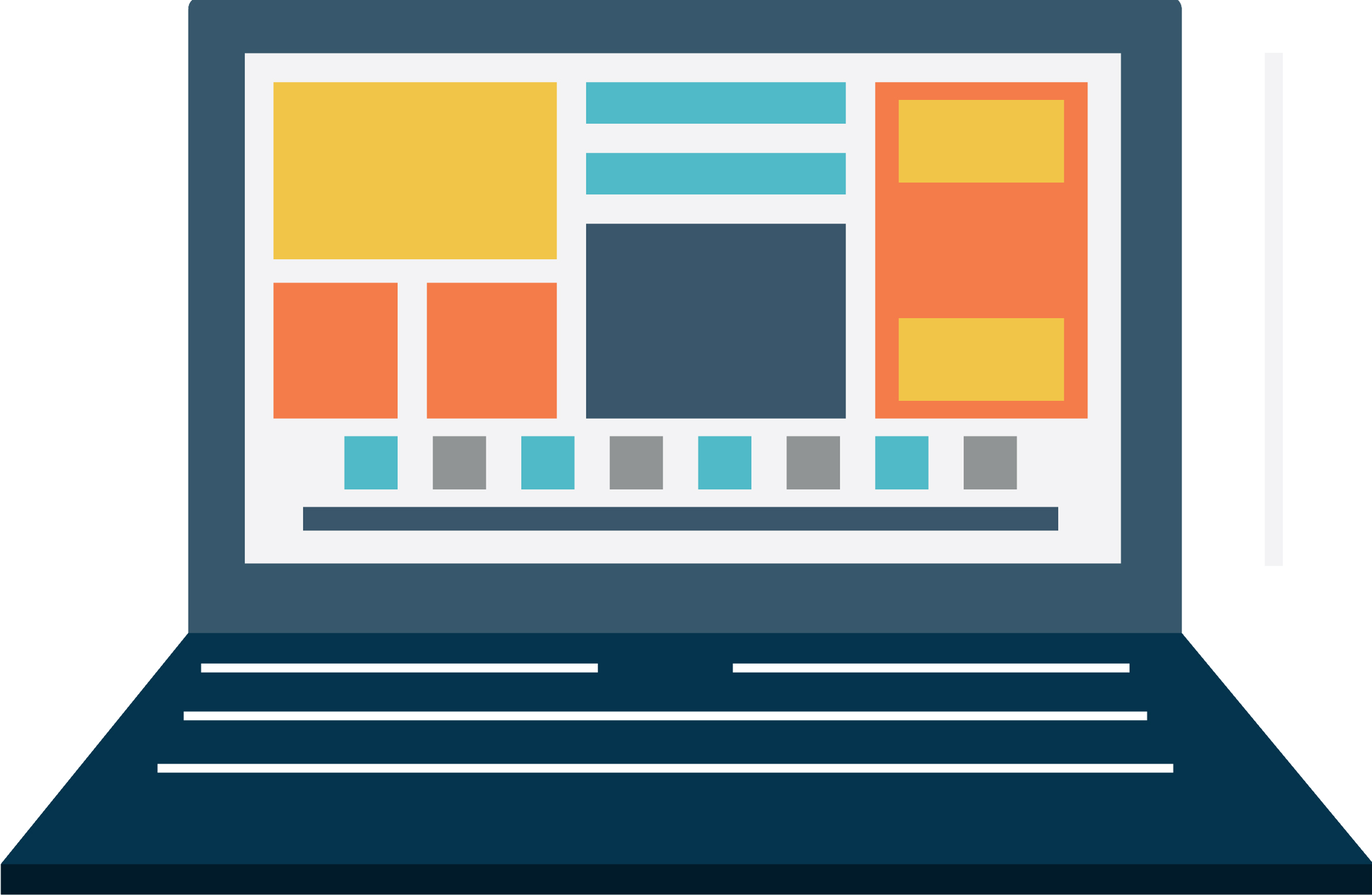 Мобильные приложения
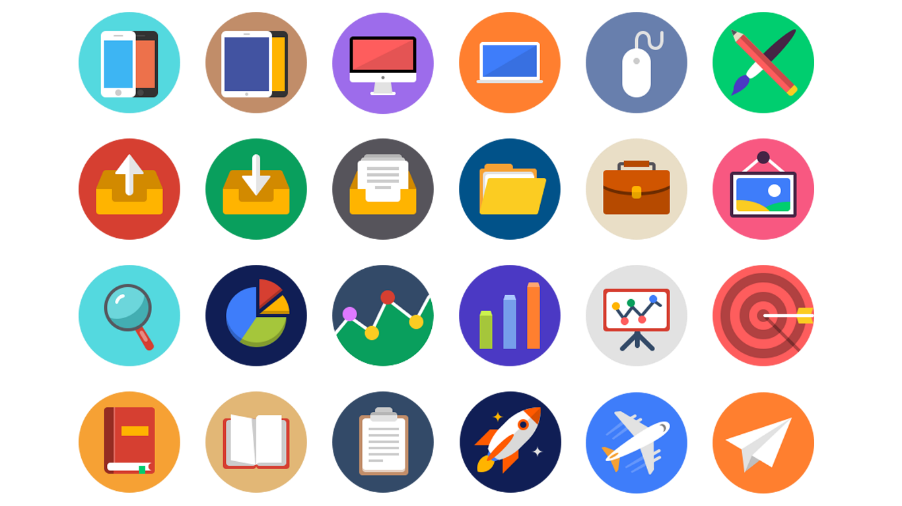 Системы корпоративного обучения
Интранет-порталы
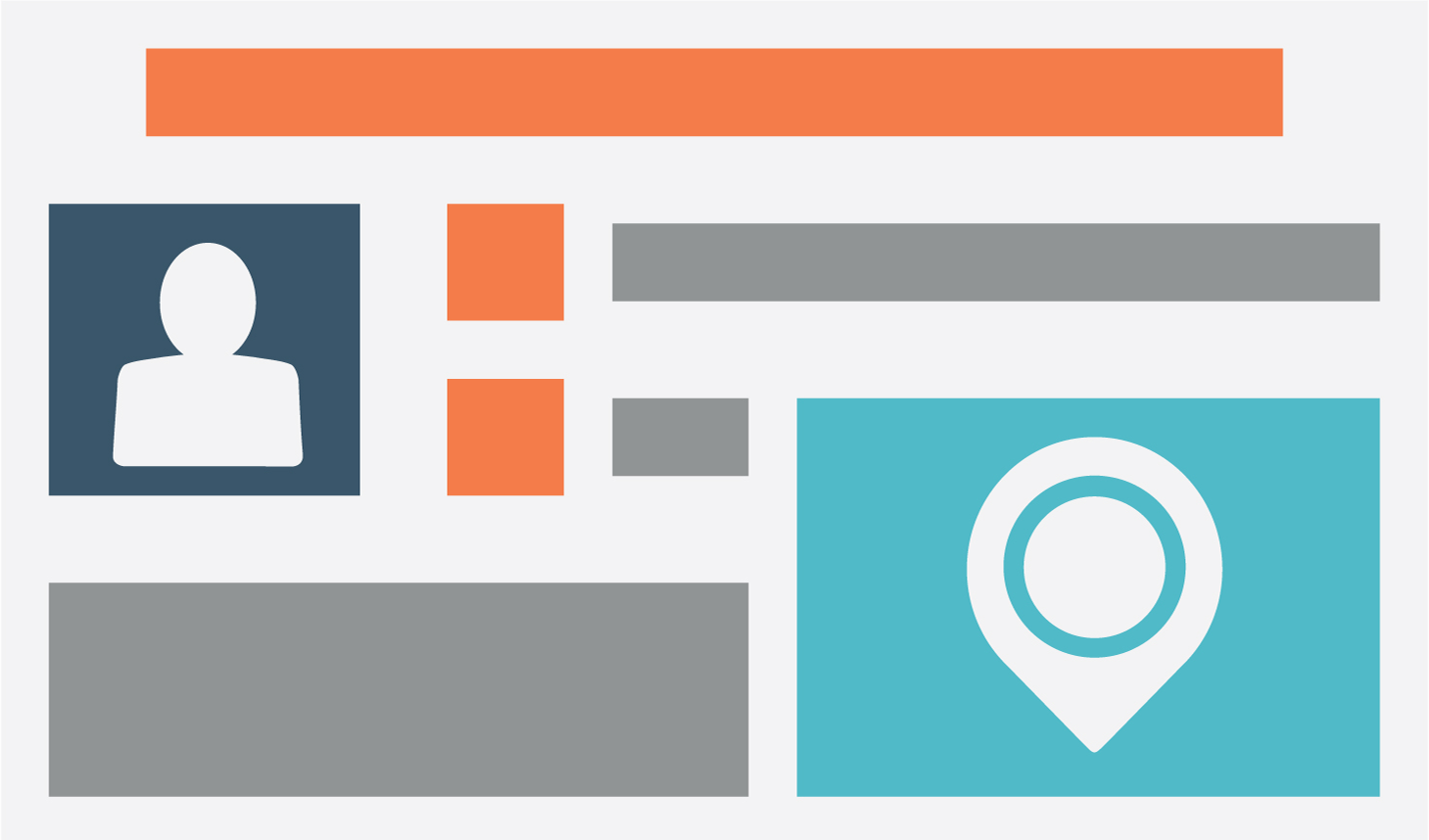 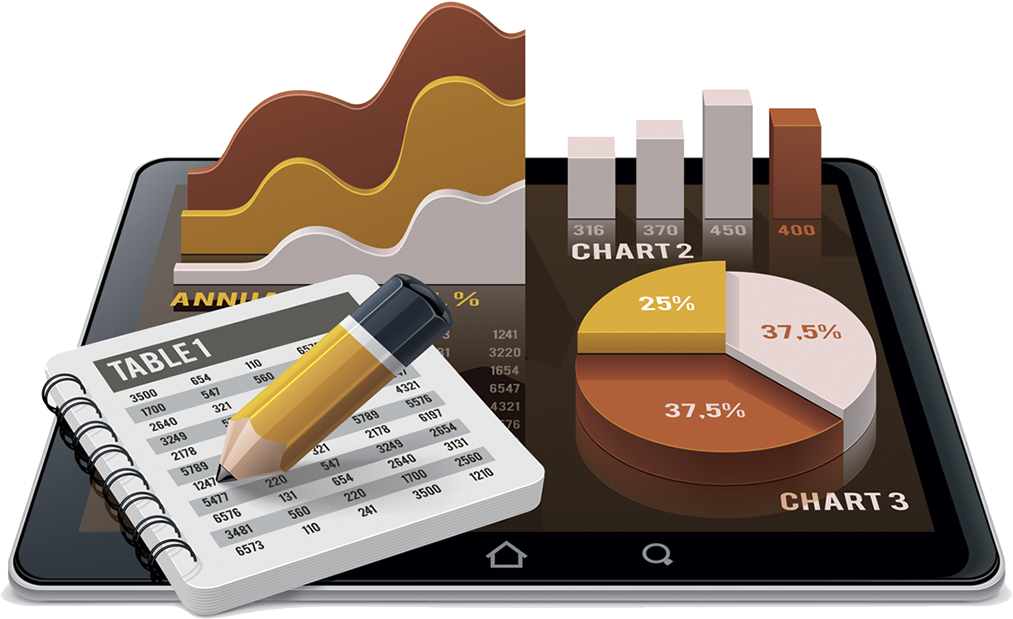 Познакомиться с нашим портфолио можно на сайте www.ml-digital.ru
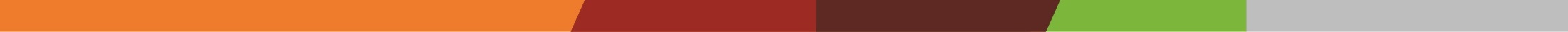 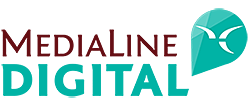 КОМПЕТЕНЦИИ И ТЕХНОЛОГИИ
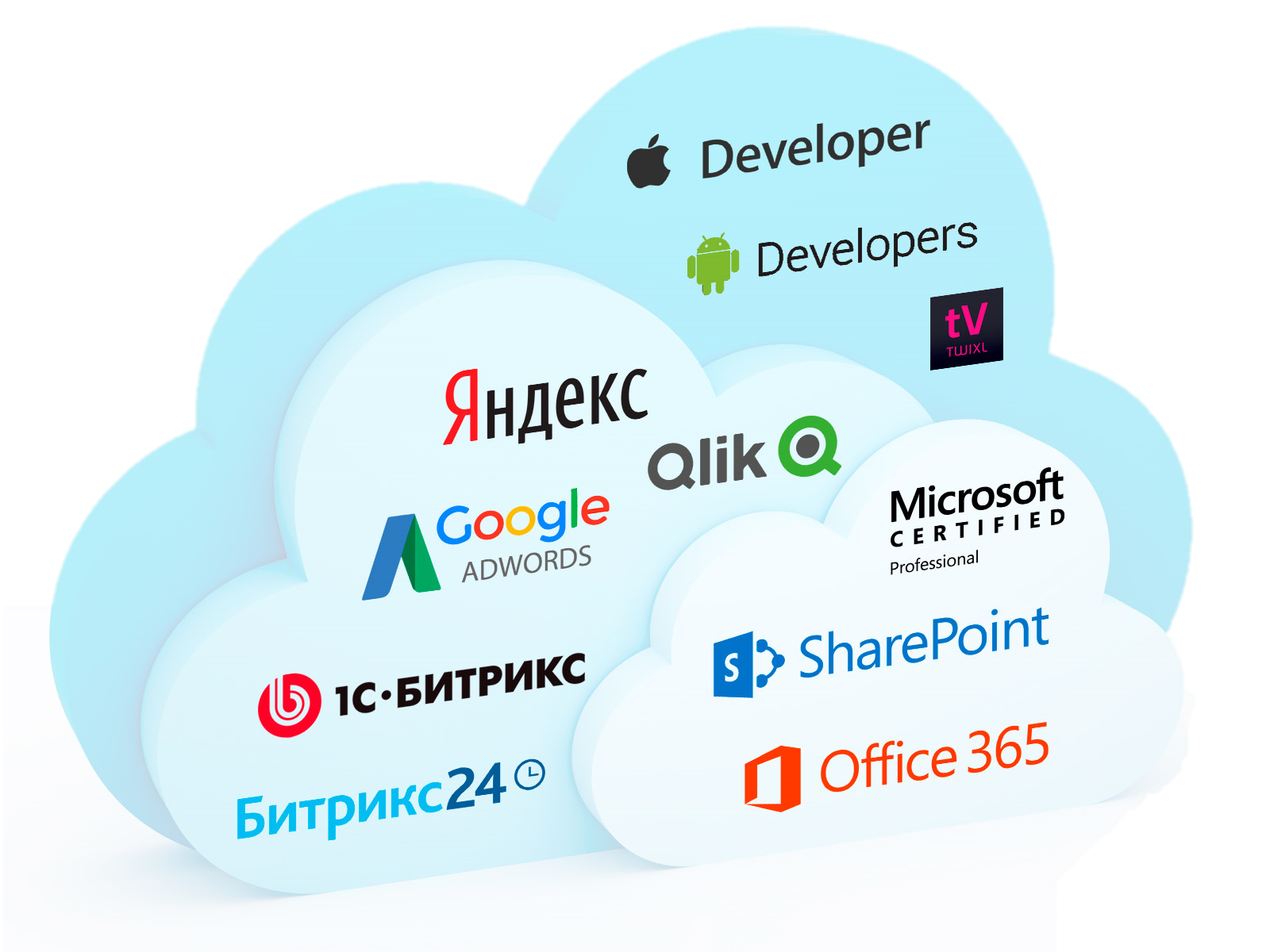 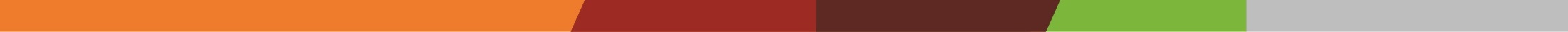 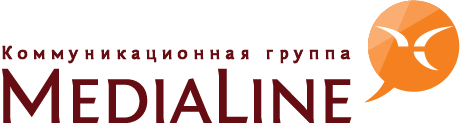 КОНСАЛТИНГ
«Роснефть», «Газпромнефть», «Эксон Нефтегаз Лимитед», «ФосАгро», «ЕвроХим», золотодобывающая компания «Полюс», «Пивоваренная компания «Балтика», «Хенкель», Центробанк, Атомэнергомаш и другие компании уже оценили эффективность и качество наших тренингов.
Мы оказываем экспертные и консалтинговые услуги в области корпоративных медиа и коммуникаций нашим клиентам 
и другим участникам рынка
Мы провели десятки экспертных семинаров и тренингов
Их посетили более 1000 слушателей
Мы получаем высокие оценки участников и заказ повторных тренингов
Каждое образовательное мероприятие наши консультанты разрабатывают индивидуально, исходя из задач и потребностей заказчика
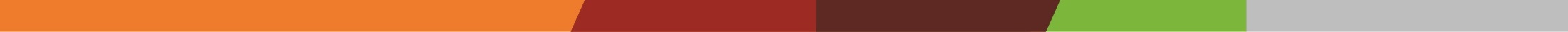 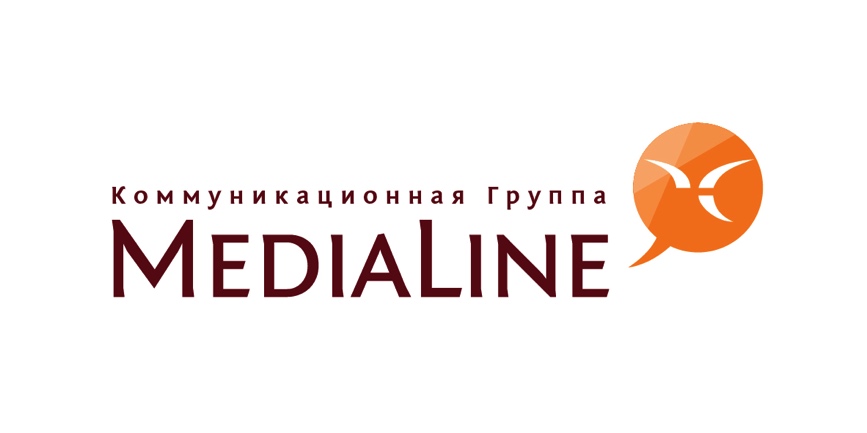 СПАСИБО ЗА ВНИМАНИЕ!
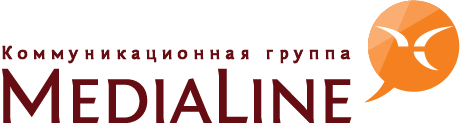 105120, Москва,ул. Нижняя Сыромятническая, д. 10, стр. 9, офис 307
Тел.: +7 (495) 640-08-38/39 
info@medialine-pressa.ru
www.medialine-pressa.ru
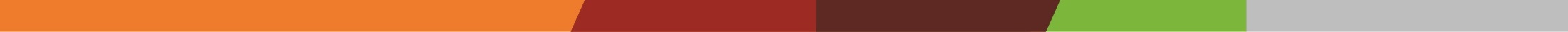